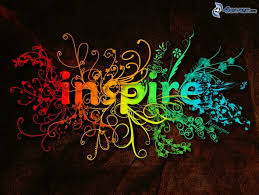 A kezdetek
Világhírű mestertől, Ribli Zoltántól tanulhatnak sakkozni a mohácsi fiatalok
mohacs.hu
2018.06.26. 20:30

Jó hír a sportbarátoknak, a sakk kedvelőinek: ősztől folytatja Mohácson sakktanfolyamát a város szülötte, Ribli Zoltán.
A 66 éves sakkozó és sakkszakíró, nagymester, kétszeres ifjúsági Európa-bajnok, háromszoros magyar bajnok, számos nívós nemzetközi verseny győztese, 
sakkolimpiai bajnok, háromszoros sakkolimpiai ezüstérmes, csapatban világbajnoki második helyezett, kétszeres Európa-bajnoki bronzérmes. 
1983-ban és 1985-ben világbajnokjelölt, nemzetközi sakk versenybíró, FIDE mesteredző.A világhírű sakkozó, akinek sportpályafutása állomásairól, díjai, érmei egy részének bemutatásával önálló, állandó tárlat is látható a város múzeumában, nemrég
 Szekó Józsefnak írt levelében köszönte meg a város támogatását, azt, hogy lehetővé tették sakktanfolyama eddigi megtartását. Ribli Zoltán arról is tájékoztatta 
polgármestert: ősztől kész folytatni e képzést, amennyiben a szervezési és egyéb részletekben meg tud állapodni a várossal.


(https://baranyavar.hu/aktualis/2018/06/vilaghiru-mestertol-ribli-zoltantol-tanulhatnak-sakkozni-a-mohacsi-fiatalok)
2018-ban 5 éves voltam, ezért anya és apa kikérték Zoli bácsi véleményét arról, hogy járhatok-e hozzá. Kiderült, Zoli bácsi is ekkor kezdte.
A legfiatalabb voltam a csoportban, azonban pár hét alatt kiderült, hogy a legügyesebb is, ezért további edzéseket beszéltünk meg.
Sajnos csak egy idényt volt lehetőség Mohácson játszani, Zoli bácsi megkapta az ifjúsági szövetségi kapitányi posztot.
Versenyek, eredmények
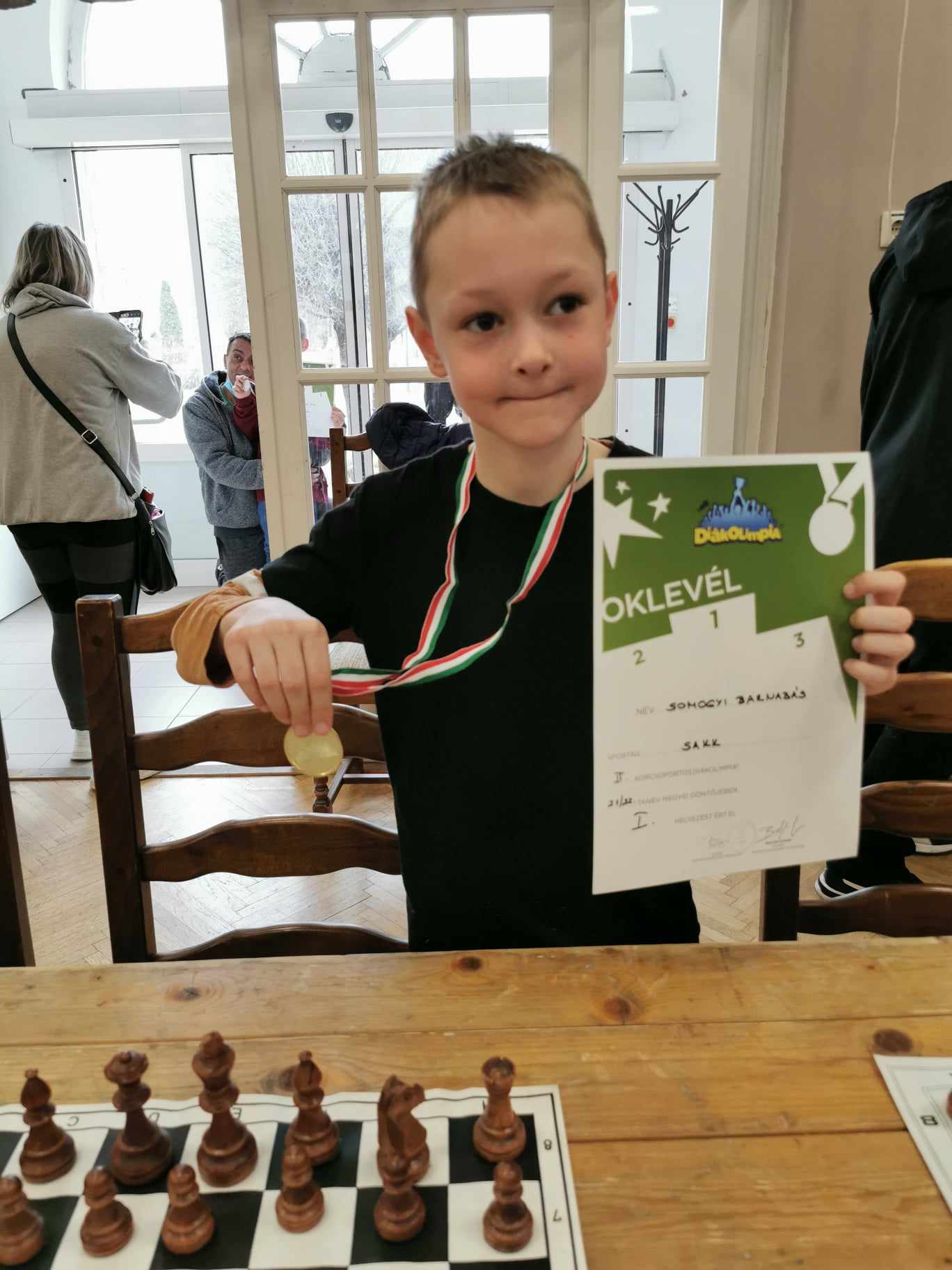 2021 (az első diákolimpia)
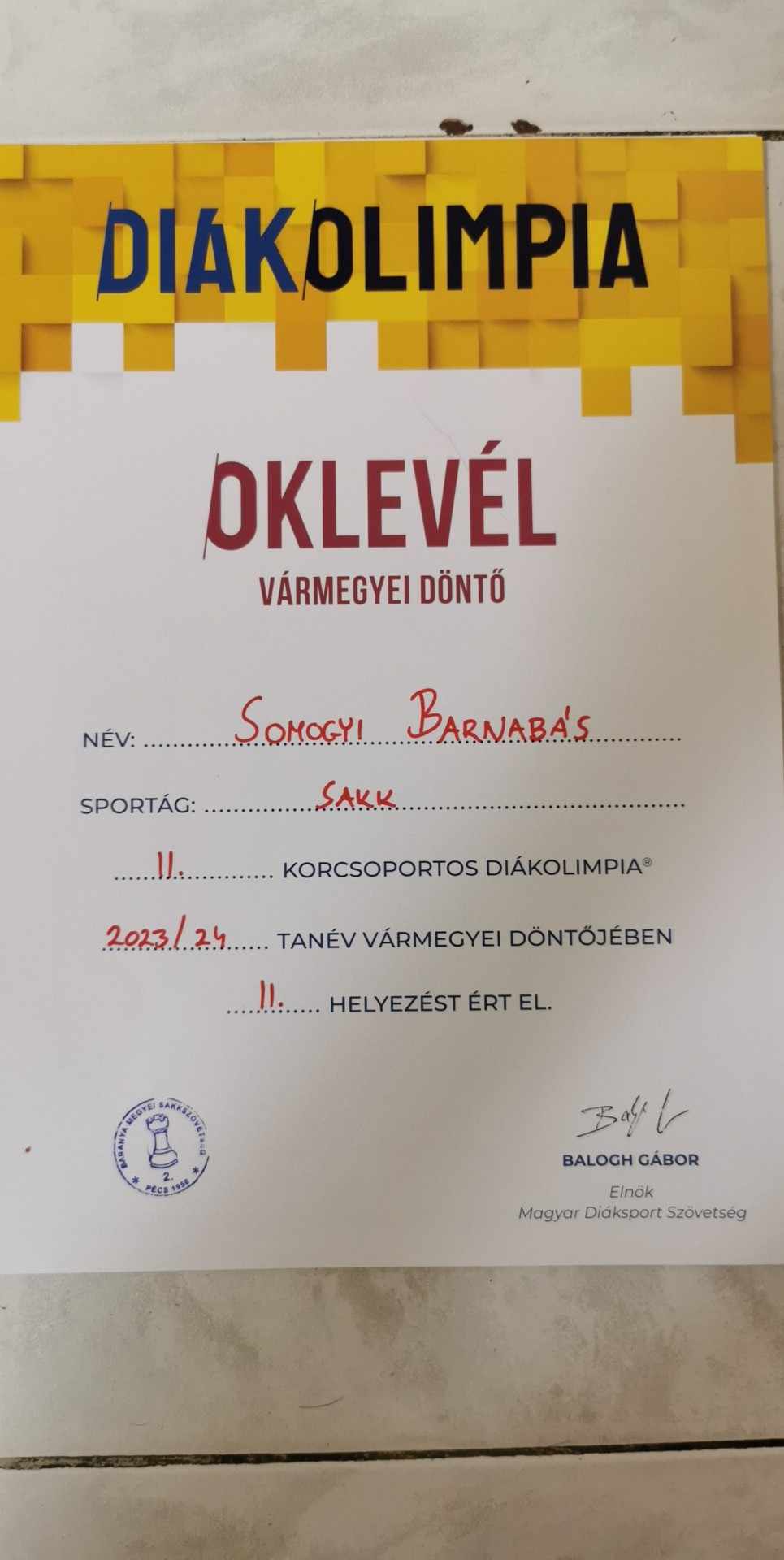 Azonos pontszám az első helyezettel
Országos Diákolimpia
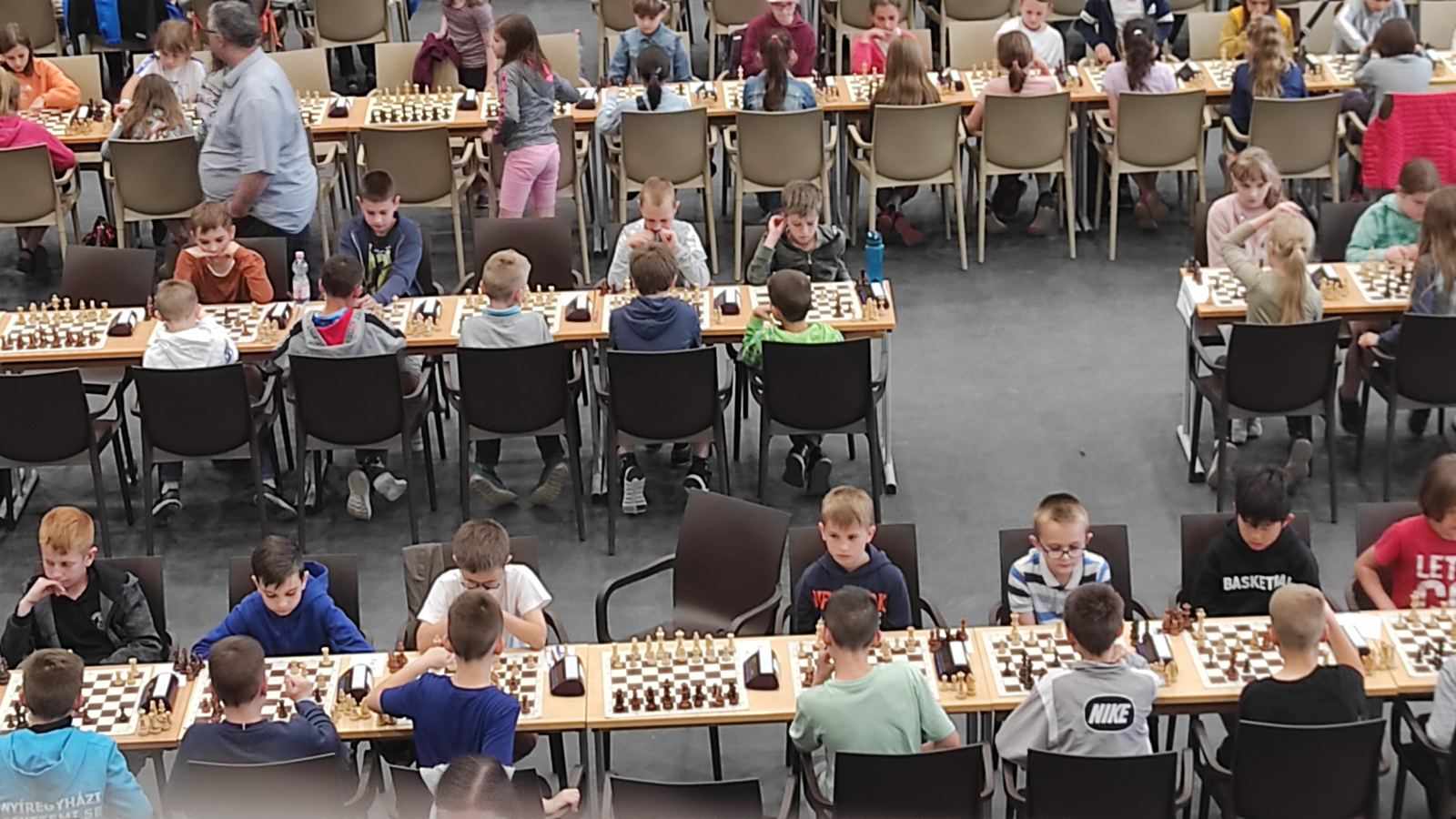 2023
Országos 16.hely (azonos pontszám a 10.-kel)
Csapatban is kipróbáltuk magunkat
A mohácsi delegáció több korcsoportban képviselte magát (1.korcsoport 4.hely, 3.korcsoport 2.hely)
Első közös diákolimpia a tesóval
Célok
Ezek az eredmények heti egy edzés mellett születtek (edző: Jeszenszky József, sakkmester), szeretném növelni a gyakorlások számát, hogy a jövőben még jobb lehessek. (első tízben benne lenni)
A 3.korcsoportban már csak a megye első helyezettje mehet tovább az országos diákolimpiára, ezért komolyabb felkészülést igényel a következő idény.
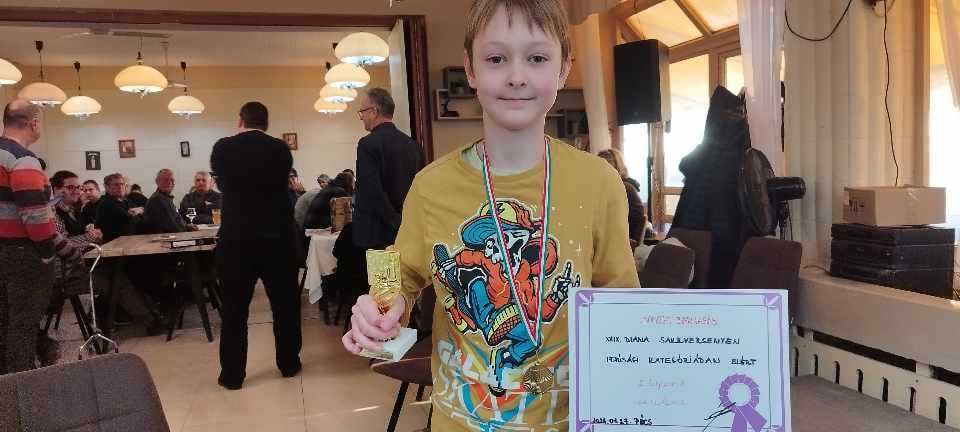